L’ U.L.I.S. :UNITÉ LOCALISÉE POUR L’INCLUSION SCOLAIRE À SAINTE ELISABETH
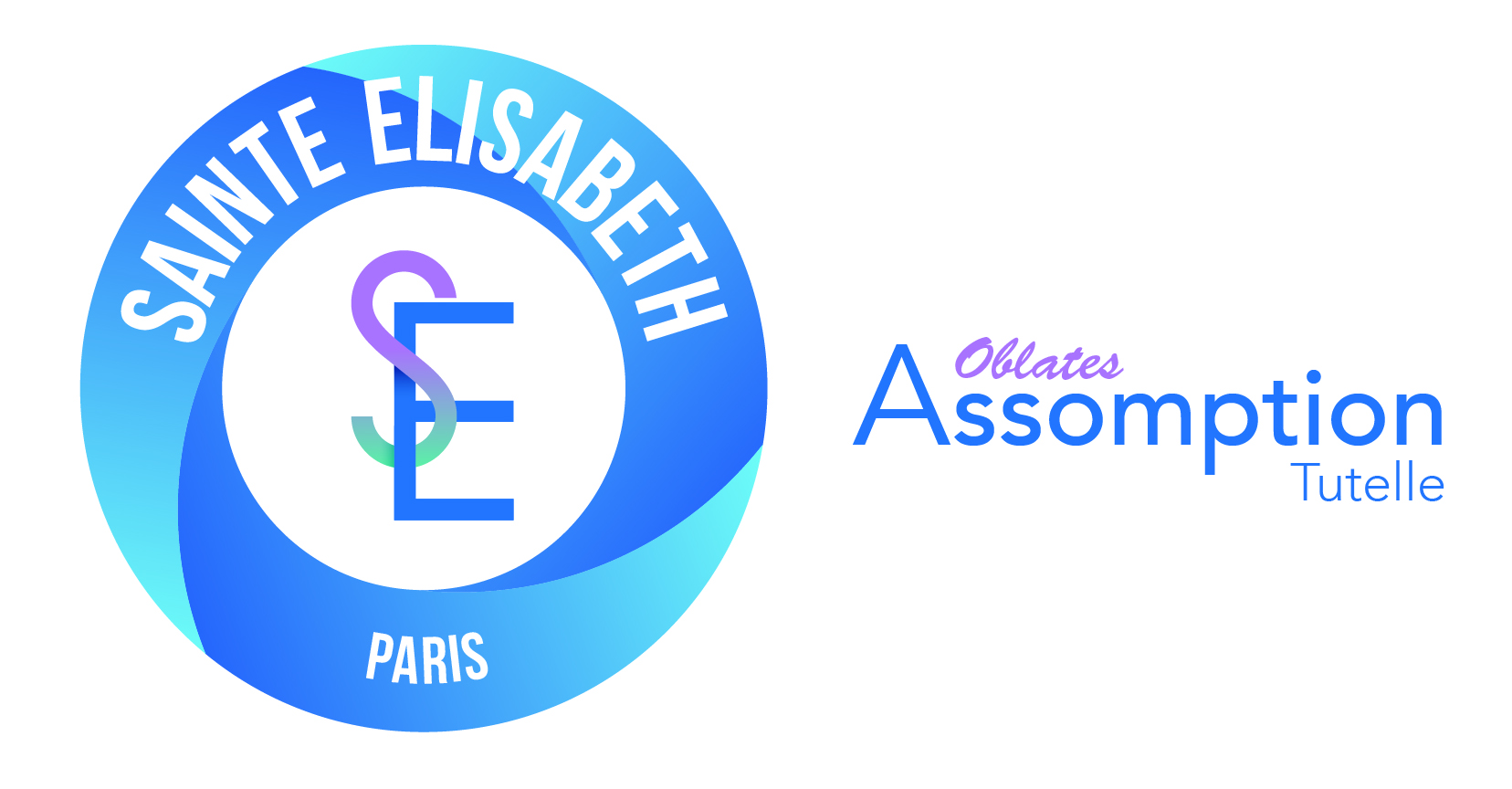 Natacha LOPOUKHINE 
Coordonatrice U.L.I.S. et Enseignante spécialisée
Circulaire n°2010-0888 du 18 juin2010 : dispositif collectif au sein d’un établissement du second degré
« L’unité localisée pour l’inclusion scolaire (U.L.I.S.) est un dispositif au sein d’un collège, d’un lycée général et technologique ou d’un lycée professionnel et son projet est inscrit dans le projet d’établissement. Elle a pour mission d’accueillir de façon différenciée des élèves en situation de handicap afin de leur permettre de suivre totalement ou partiellement un cursus scolaire ordinaire. »
Qu’est ce qu’une ULIS ?
Regroupement des élèves handicapés en fonction de leurs besoins éducatifs particuliers (B.E.P.)→ U.L.I.S. surdité à Sainte Elisabeth
Dispositif ouvert sur l’établissement scolaire  
Modalités de scolarisation plus souples, plus diversifiées sur le plan pédagogique.
Effectif maximum de 10 à 12 élèves.
Leurs enseignants : professeurs du collège  et professeures spécialisées. 
Diversité des profils  = projet individualisé.
L’objectif éducatif et pédagogique
L’objectif éducatif 
	=> l’intégration la plus large à tous les niveaux de la vie scolaire en fonction des besoins de chaque enfant

L’objectif pédagogique
	=> apporter à l’élève des supports diversifiés afin de réaliser ses apprentissages scolaires à son rythme
Intégration d’un collégien sourd
Profil de l’élève sourd à Sainte Elisabeth
Elèves appareillés et/ou implantés
Degré de surdité : sévère et profond
Avec ou sans troubles associés
Mode de communication : Oral pouvant bénéficier de LFPC ou non
Création de l’U.L.I.S. à Sainte Elisabeth
Depuis la rentrée de 2007, Sainte Elisabeth accueille une U.L.I.S. d’élèves sourds oralistes 

L’établissement n’est pas sectorisé et peut accueillir des élèves de Paris et sa banlieue
Etablissement Sainte Elisabeth
Possibilité d’accueil des élèves sourds de la Maternelle à la Terminale
Maternelle +primaire : intégration en classe ordinaire +aides centre spécialisé ou orthophonistes en libéral
Collège : dispositif U.L.I.S.
Lycée : intégration en classe ordinaire +aides centre spécialisé ou orthophonistes en libéral
D’où viennent nos élèves ?
Classes ordinaires en intégration avec soutien centre spécialisé
Classes ordinaires avec orthophonistes en libéral
→ Projet plus soutenant
Classes dans centre spécialisé → désir d’intégration
Les membres de L’ULIS à Sainte Elisabeth
Deux enseignantes spécialisées :

Une enseignante spécialisée et coordonatrice U.L.I.S. pour les matières littéraires 6ème- 3ème  et matières scientifiques 6ème- 5ème 
 Une enseignante spécialisée matières scientifiques 4ème-3ème 
Une codeuse accompagnatrice LFPC
Les différents partenaires de L’U.L.I.S.
L’équipe enseignante de Sainte Elisabeth 
	=> qui accueille ces élèves au sein des classes et qui a aussi accepté de se former à une pédagogie adaptée au handicap

Des structures spécialisées dans la rééducation de la surdité telles que le CEOP, CODALI, Auguste Grosselin ou encore des orthophonistes en libéral
Un projet individualisé
Sur le plan pédagogique,
	=> nécessaire de mener au préalable une période +/- longue d’observation afin d’identifier les besoins de chacun
Suite aux observations et en accord avec l’équipe pédagogique, 
	=> un emploi du temps spécifique est mis en place
   → L’élève sourd fait partie de l’effectif d’une classe correspondant à son niveau
L’emploi du temps spécialisé
Emploi du temps spécialisé adapté au profil de l’élève, modulable au cours de l’année

L’élève sourd bénéficie d’aménagements, de certaines dispenses de matières et n’a pas de temps scolaire supplémentaire
L’accompagnement en classe
Les temps d’accompagnement en classe consistent à :

 soutenir l’attention de l’élève avec un moyen de communication privilégié (la L.F.P.C.) et ainsi lui assurer une bonne réception de tous les messages oraux en situation de classe
 aider l’élève dans sa prise de notes
 favoriser sa compréhension du cours
L’enseignement spécialisé
Les temps d’enseignement spécialisé  au sein d’une classe annexe
L’enseignant spécialisé assure les cours complémentaires dispensés, anticipe et évalue
Sélection des essentiels du programme si nécessaire
En fonction des B.E.P.de chaque élève qui suit tout ou partie d’une matière
Possibilité de dispense totale de matière
Classe de référence
Accompagner les enseignants dans la perception du handicap et dans les aménagements

Assurer une cohérence

Information surdité
Lien équipes spécialisées
Profil de l’élève présenté en amont
Communication hebdomadaire avec orthophoniste, psychomotricien, ergothérapeute, psychologue
Synthèse exceptionnelle
Synthèse annuelle
→ Cohérence autour de l’élève sourd
Qu’apporte ce dispositif à nos élèves ?
Confiance en soi : intégration sereine vis-à-vis des notions abordées
Méthodes de travail solides et autonomie 
Intégration sociale : équilibre entre leurs pairs et monde entendant → environnement bienveillant
100 % de réussite au DNB avec mention
Transition lycée ou enseignement supérieur facilitée
Modalités d’inscription
Une notification d’orientation en ULIS

Constitution d’un dossier de manière anticipée
 
Frais de scolarités : une partie peut être prise en charge par la MDPH
Après la 3ème ?
Après DNB, orientation en Seconde GT en fonction du profil de l’élève :

→ établissement spécialisé en surdité
→ poursuite à Sainte Elisabeth sans le dispositif
→ Lycée ordinaire de quartier en intégration seule
Conclusion
Parents et élèves restent au centre du dispositif
	=> L’élève bénéficie alors d’un projet personnel de scolarisation
La réussite de l’ULIS à Sainte Elisabeth :
 adaptation réelle aux besoins de l’élève 
un partenariat fort entre l’élève, la famille, l’équipe enseignante, l’équipe médicale et paramédicale et l'enseignante spécialisée
→ intégration en scolarité ordinaire et béneficie d’un enseignement en langue française avec des adaptations personnalisées en fonction du profil de chaque élève.